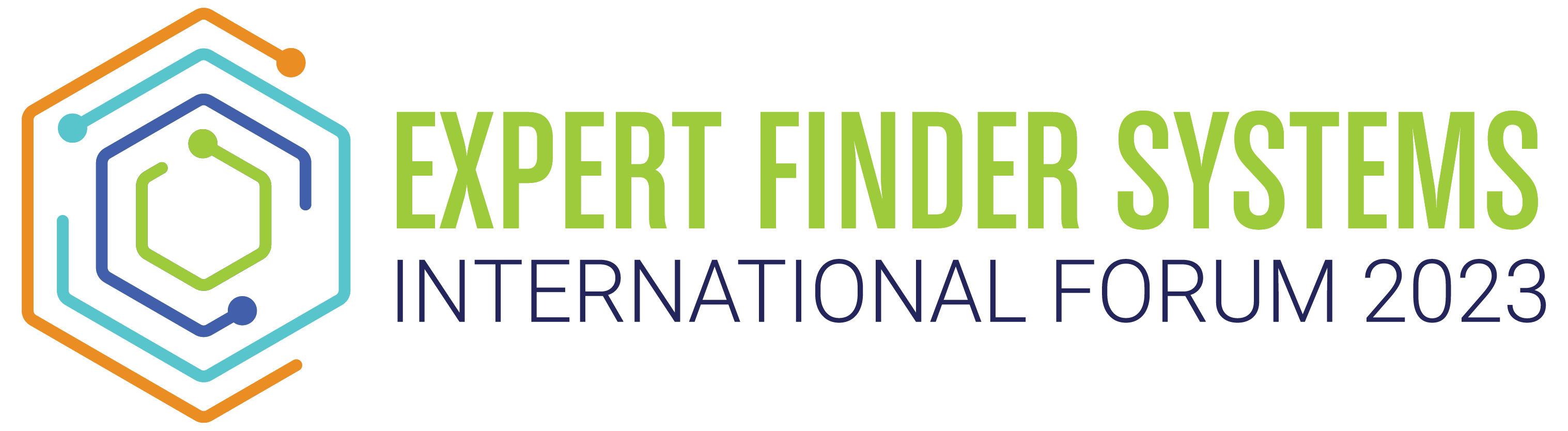 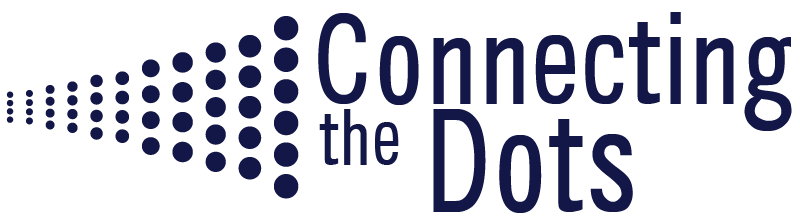 Welcome!
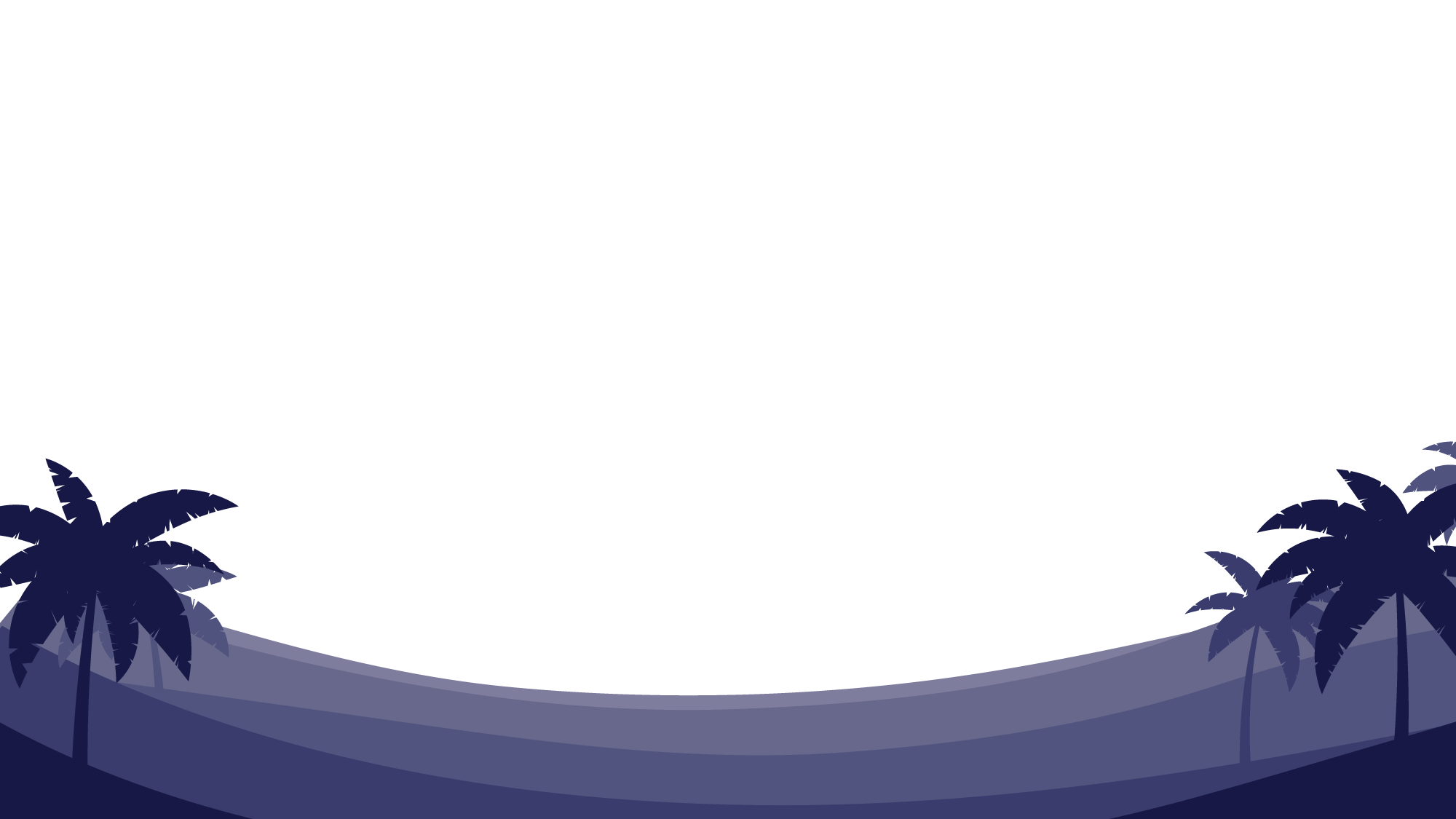 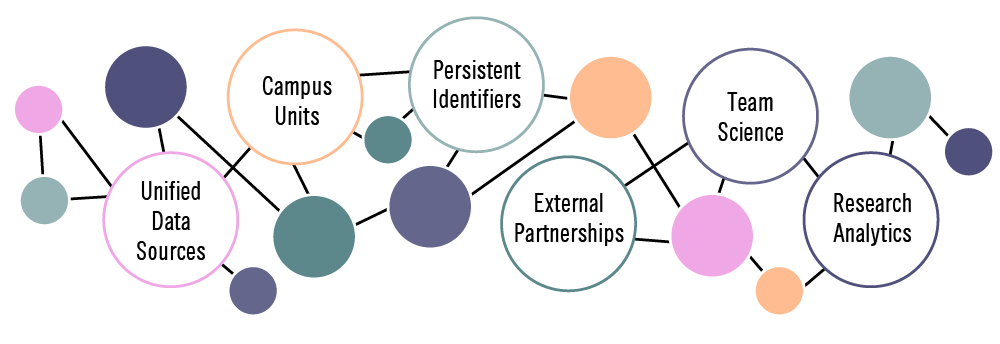 Our Sponsors
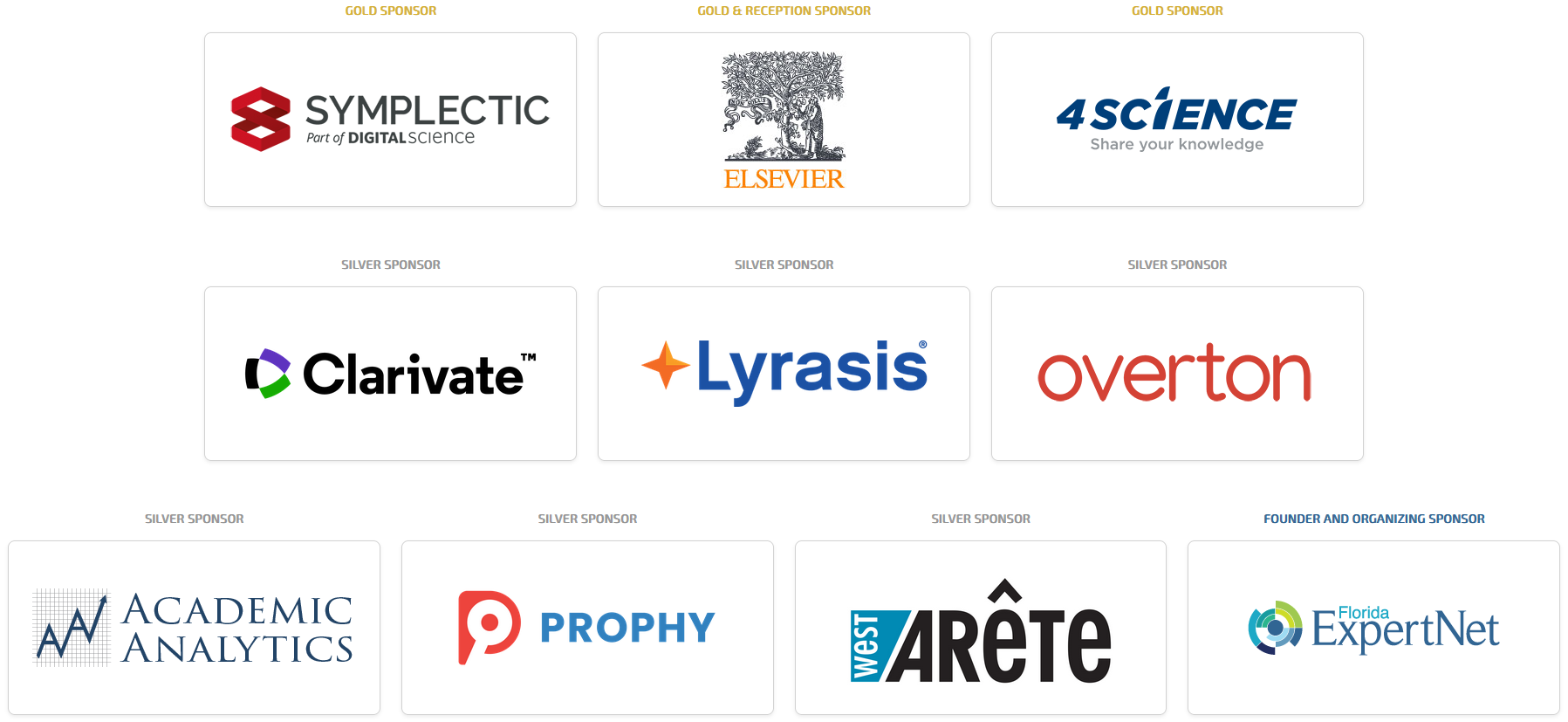 Keynote: Connecting the Dots through Career Learning, Active Engagement, and Building a Thriving Research Enterprise... A Journey Anyone Can Take!
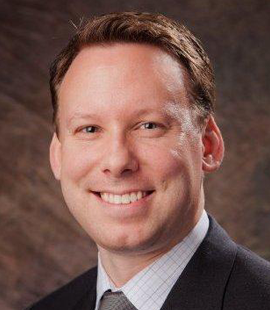 Baron Wolf
Assistant Vice President for Research & Director of Research Analytics
Chief of Staff, Office of the Vice President for Research
University of Kentucky
Meet Our Gold Sponsor:
Elsevier
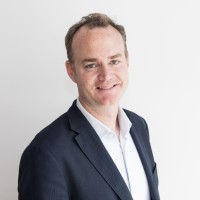 Patrick Crisfulla
Vice President, Research Information Solutions
Implementing a Unified Faculty Activity Reporting System at Virginia Tech
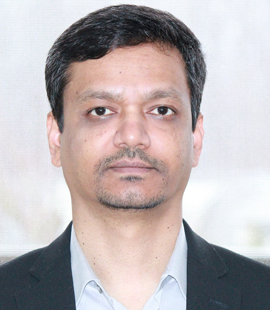 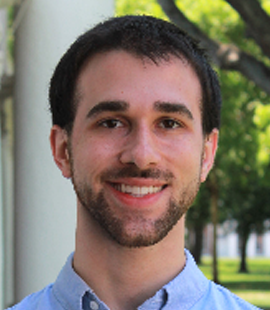 Ben Greenawald
Data Scientist, Office of Analytics and Institutional Effectiveness Virginia Tech
Abhay Joshi
Director of Analytics
Virginia Tech
Meet Our Silver Sponsor:
Prophy Science
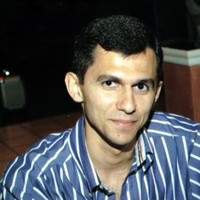 Oleg Ruchayskiy
Co-founder
Break
Our Sponsors
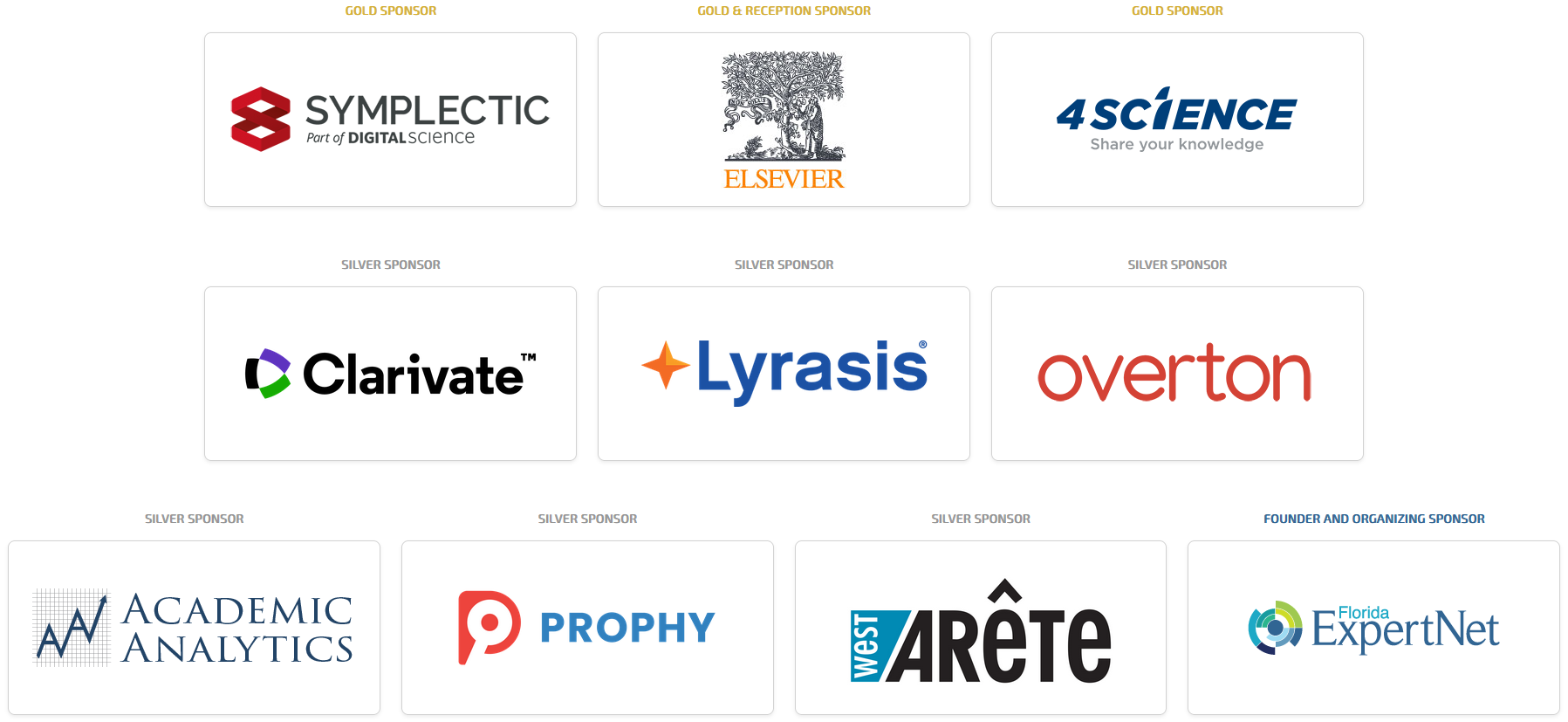 .net, .com, .edu – Connecting the Dots to Recycle and Reuse Scholarly Data within CU Boulder’s (de-facto) RIM System
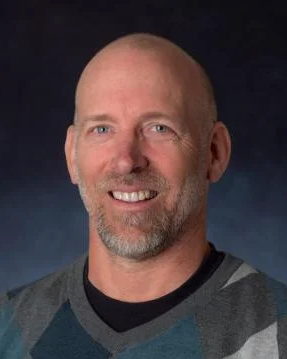 Don Elsborg
FIS Systems Lead Architect
University of Colorado Boulder
It Takes a Village: Equitable Collection and Reflection of Scholarship in Faculty Information and Expert Finder Systems
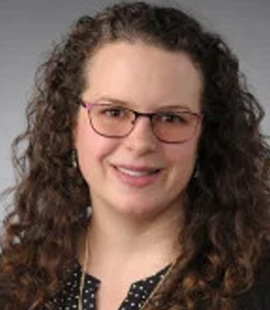 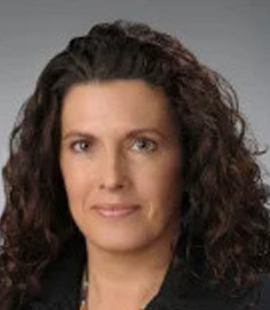 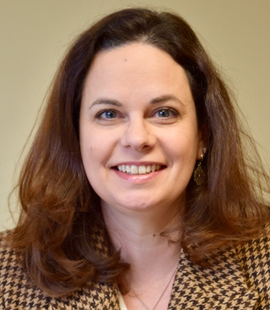 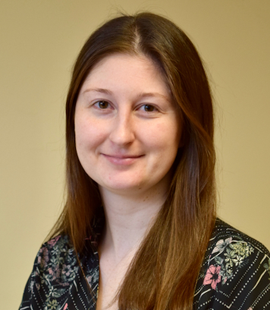 Victoria Weber
Academic Affairs Analyst, Academic Affairs
Syracuse University
Emily Hart
Science Librarian & Research Impact Lead
Syracuse University
Melissa Lowry
Assistant Director, Academic Affairs
Syracuse University
Christina Leigh Docteur
Director of Proposal Support Services, Syracuse University
Lunch
Our Sponsors
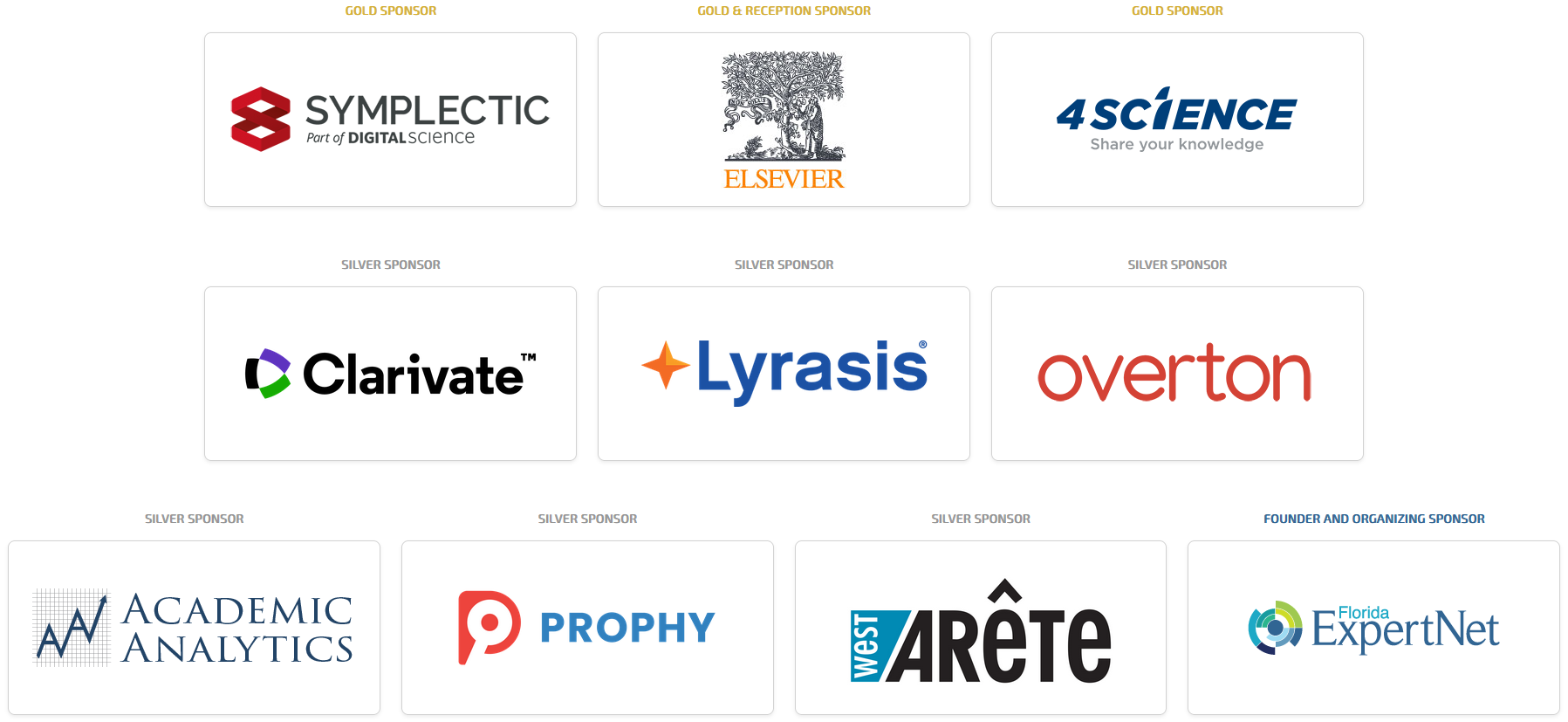 Connecting the Dots for FAIRness and Impact with ORCID (and Other Persistent Identifiers)
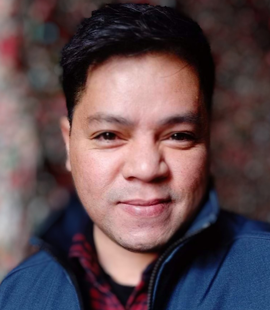 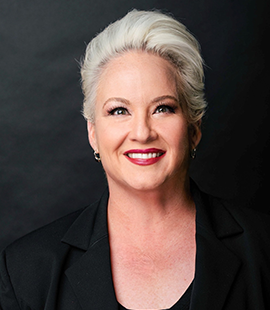 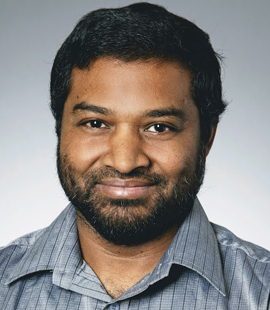 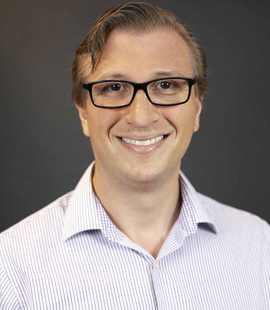 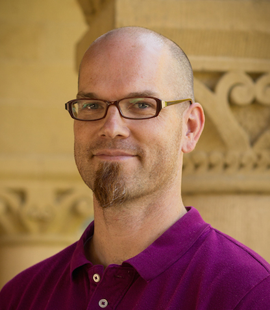 Clarke Iakovakis
Scholarly Services Librarian
Oklahoma State University
Lori Schultz
Assistant Vice President, Research Intelligence
University of Arizona
Iqbal Hossain
Director, Research Data Science University of Arizona
Zach Chandler
Director of Research Information Technology and Innovation Stanford University
Paolo Gujilde
ORCID US Community Specialist Lyrasis
Meet Our Silver Sponsor:
Clarivate
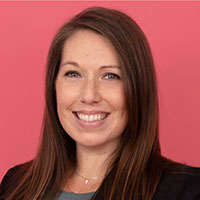 Sara Branch
Technical Solutions Consultant
Supporting and Informing Users: Developing User Information Portals and Training Resources
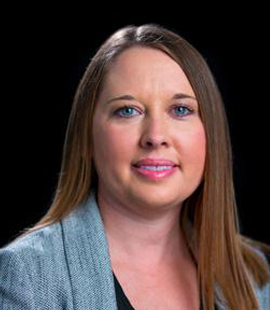 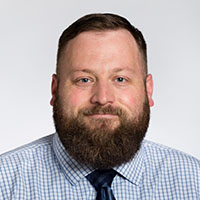 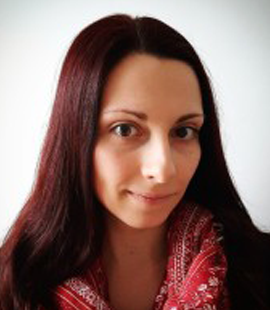 Dave Scherer
Customer Consultant, Pure & Data Monitor
Elsevier
Irina Bischof
Senior Product Manager, Pure Elsevier
Stephanie Thompson
Strategic Initiative Associate University of Kentucky
Meet Our Silver Sponsor:
Overton
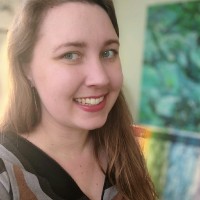 Mirage Berry
Director of Business Development (Americas)
Break
Our Sponsors
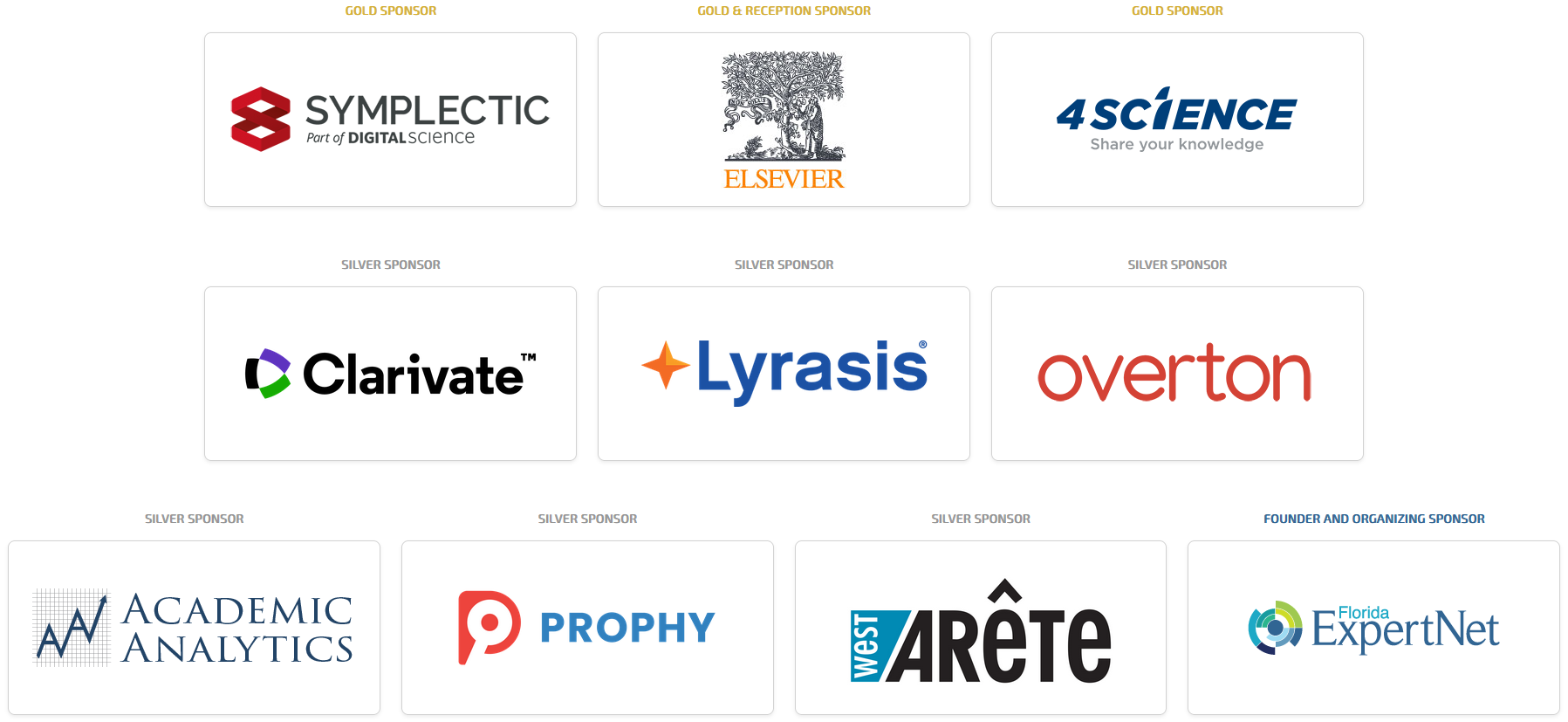 GradWorld FSU Interactive Video Archive
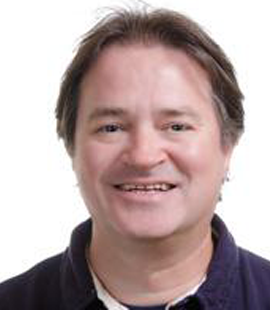 Mark Riley
Dean of the Graduate School Florida State University
Meet Our Silver Sponsor:
West Arete
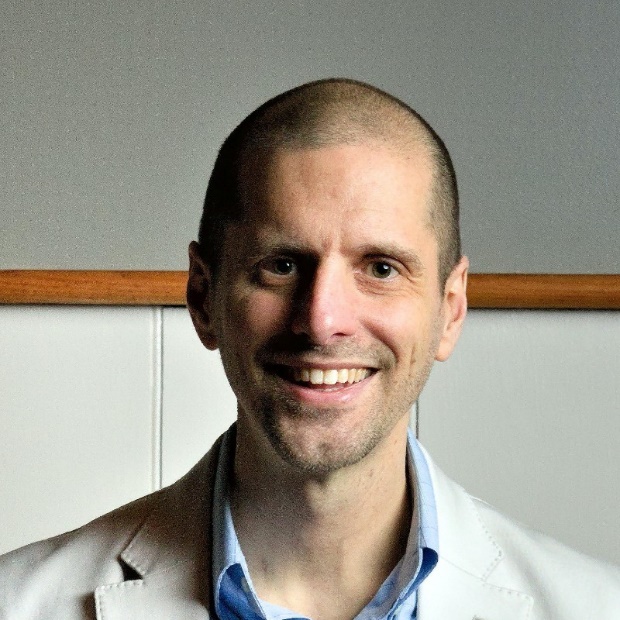 Scott Woods
Founder & CEO
World Café Discussion
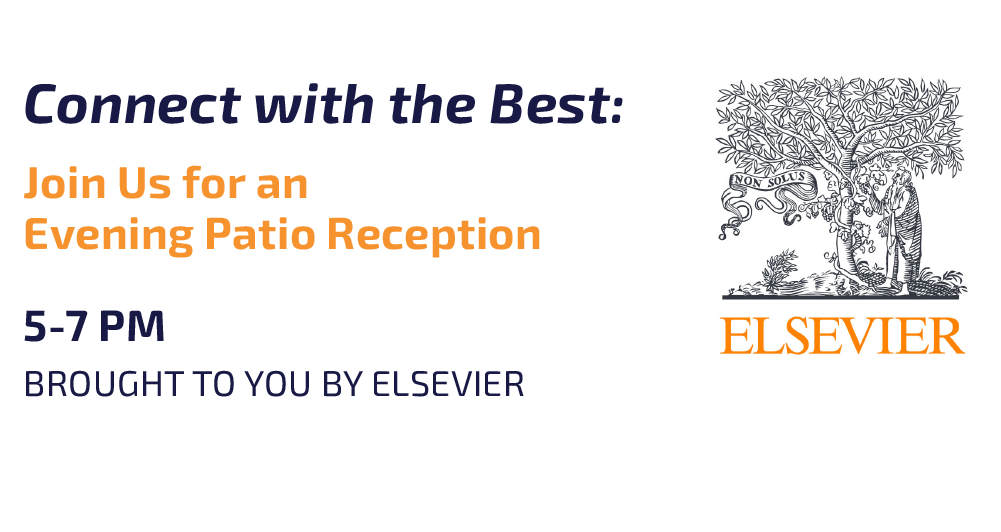 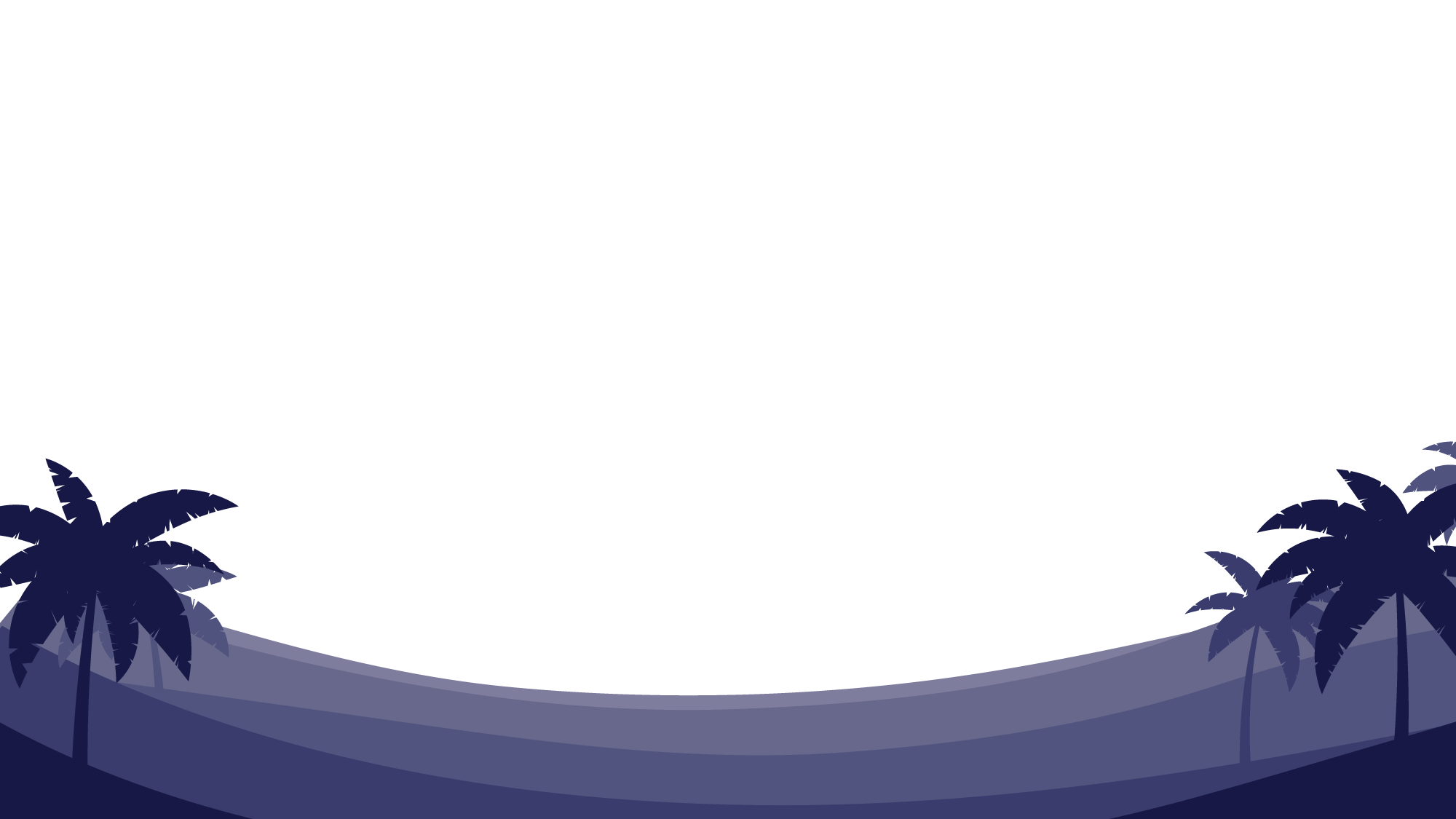 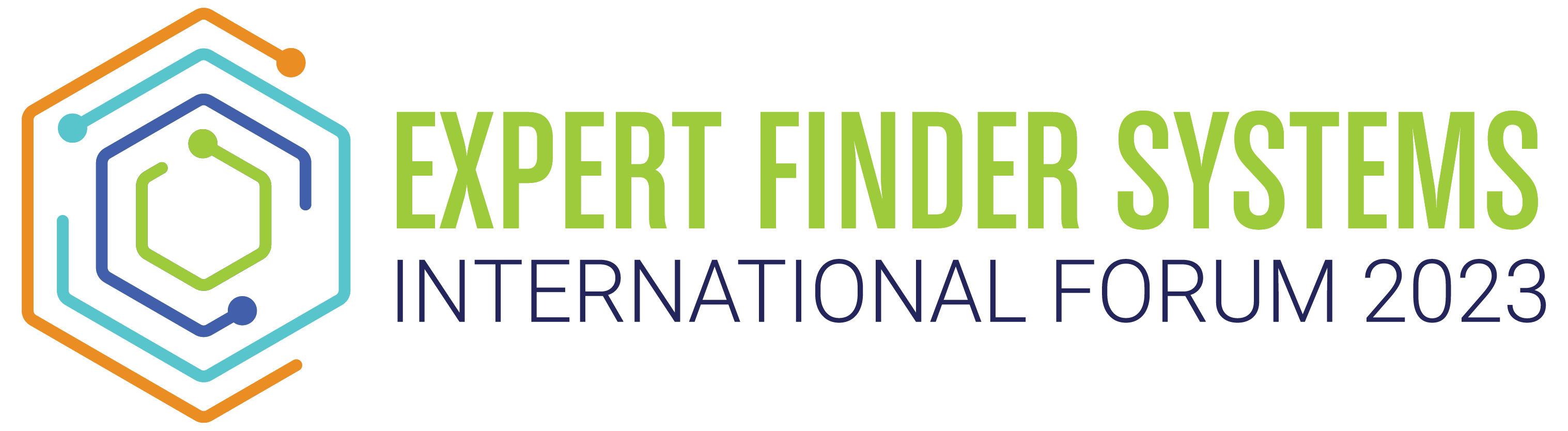 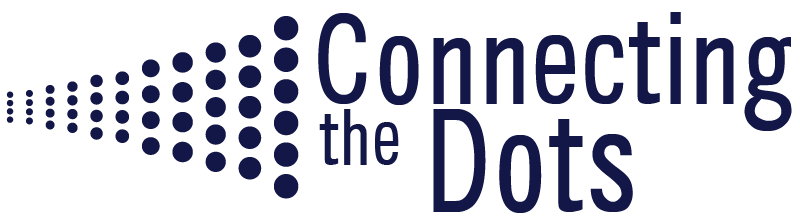 Welcome!
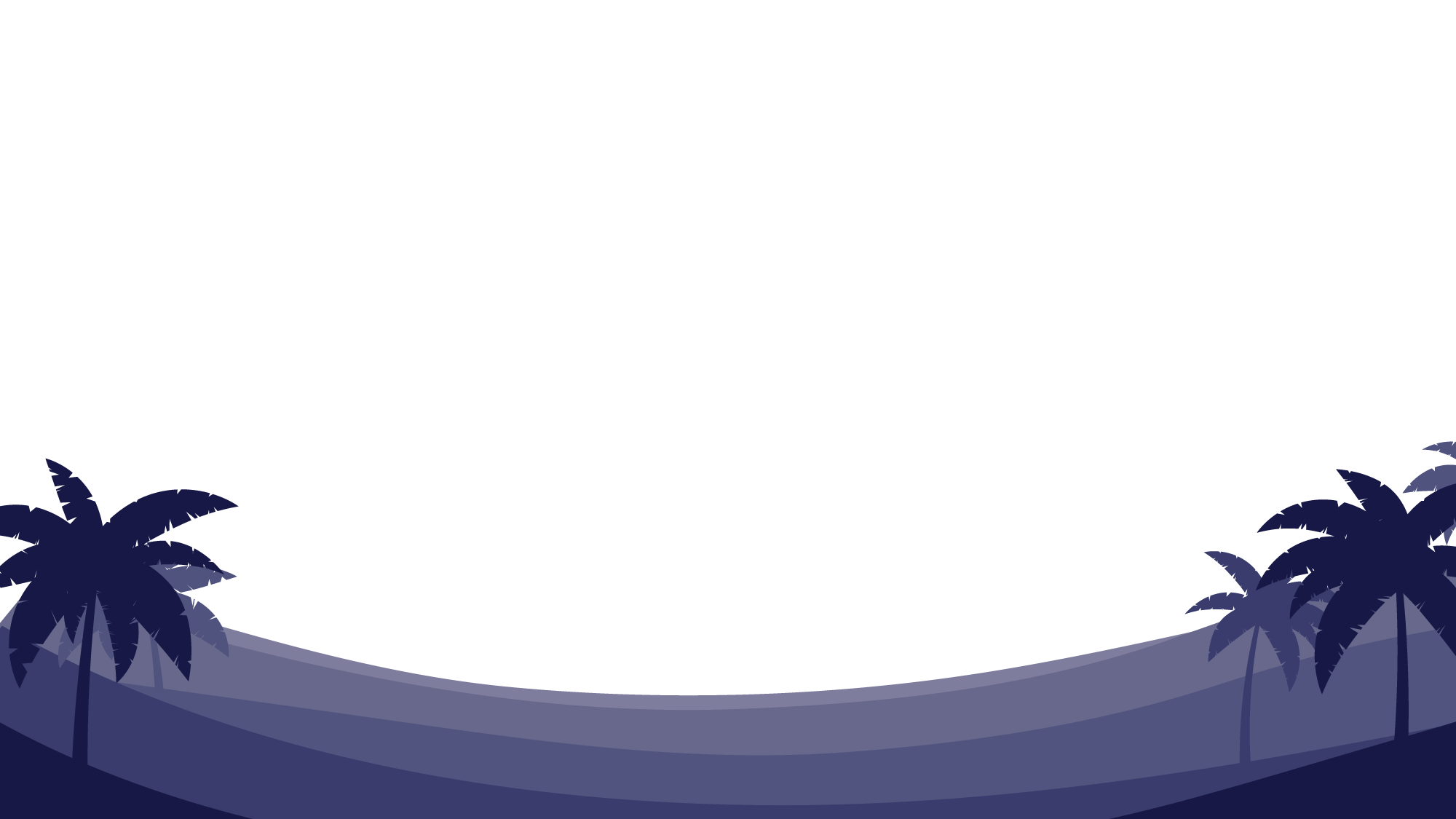 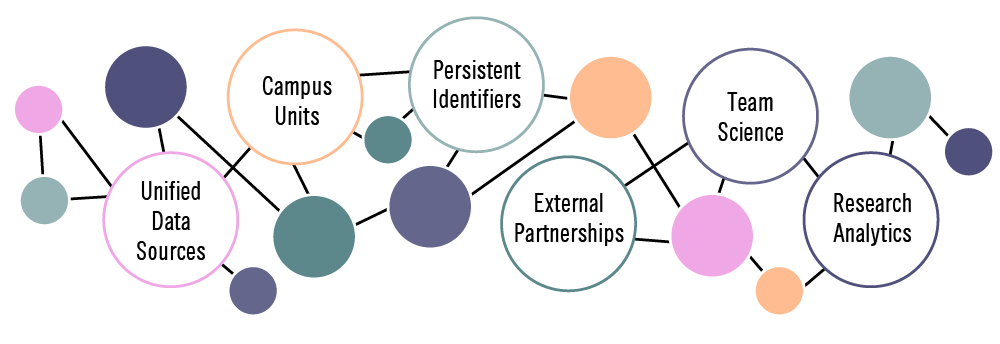 Our Sponsors
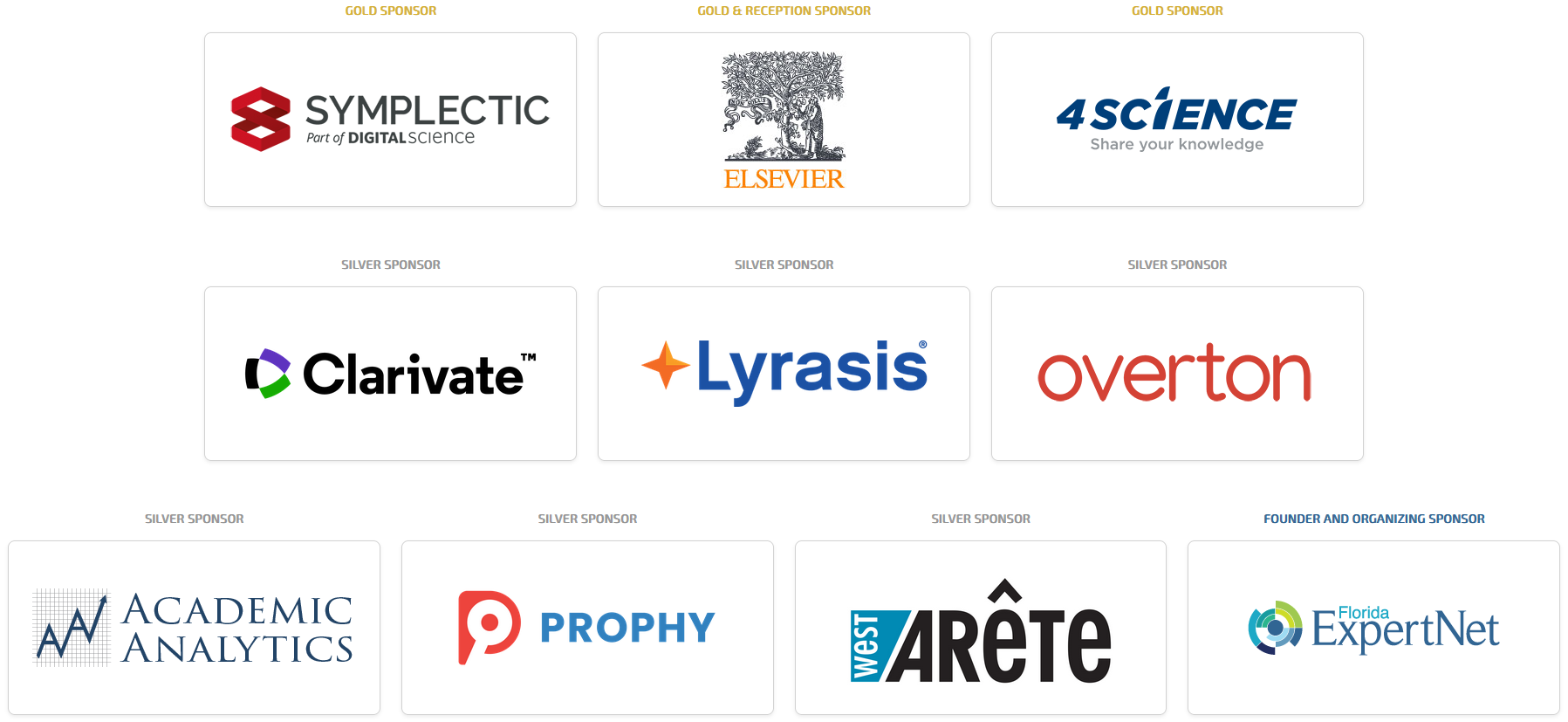 Keynote: Vision of Self, Serendipitous Collaborations, and Institutional Pride
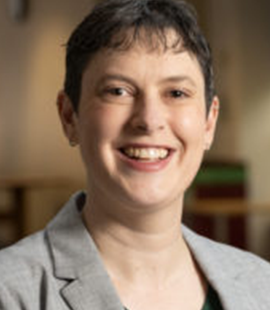 Karen Estlund
Dean of Libraries
Colorado State University
Meet Our Gold Sponsor:
4Science
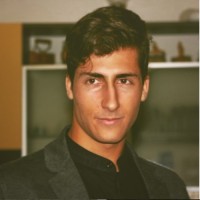 Federico Verlicchi
Business Developer
Strategies for Building Reporting and Data Visualization Services around RIMS and Expert Finder Systems
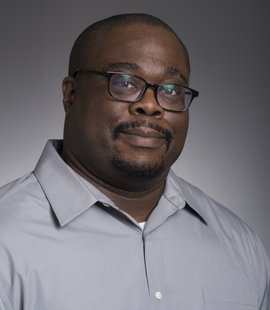 Jason Glenn
Director, Research Information Management Services
Carnegie Mellon University Libraries
RIM System Implementation & Management with a Small Team of Librarians: Challenges & Opportunities
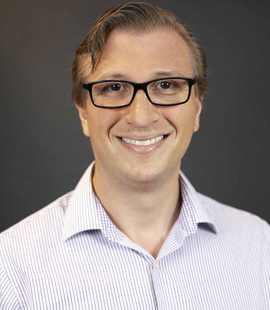 Clarke Iakovakis
Scholarly Services Librarian Oklahoma State University
Break
Our Sponsors
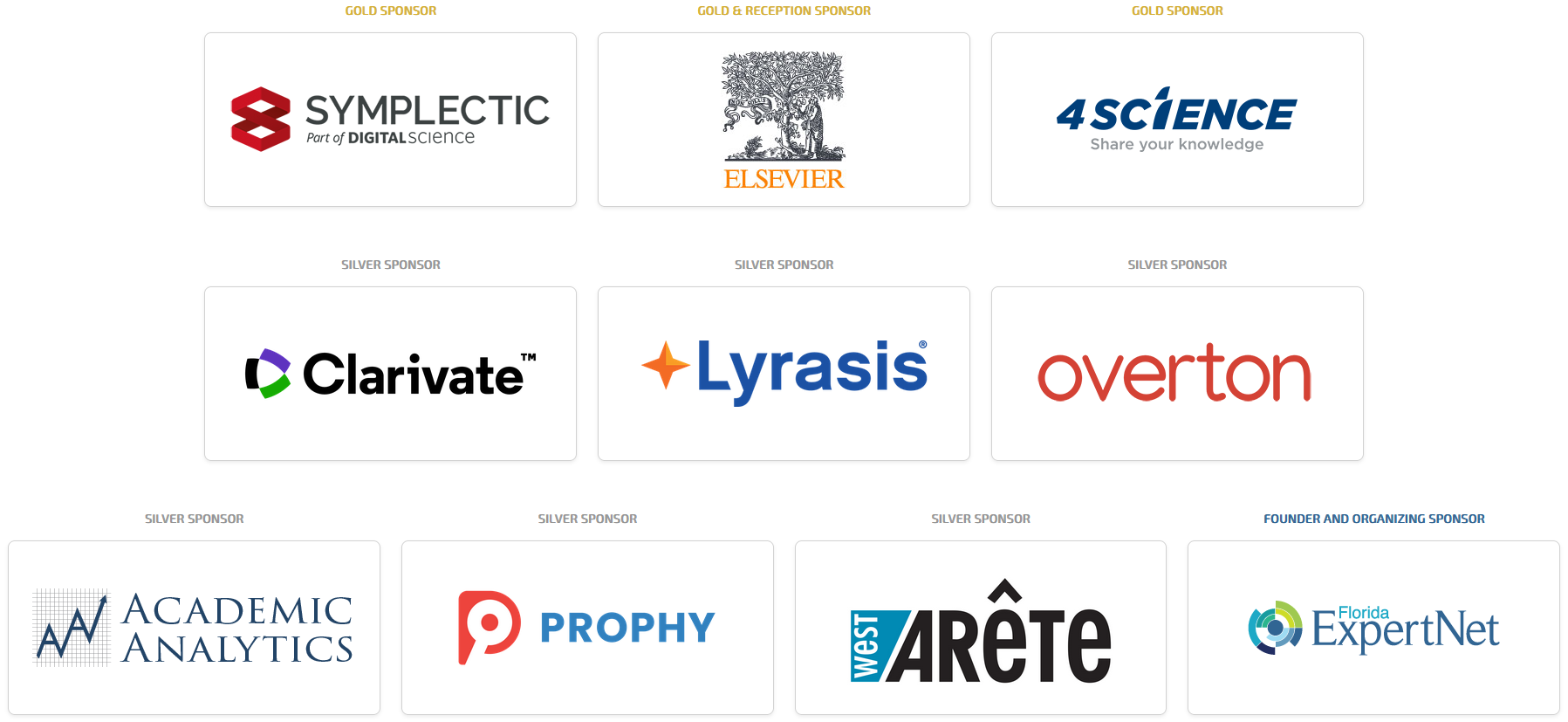 Information Management Principles and Practices You Need to Connect the Dots
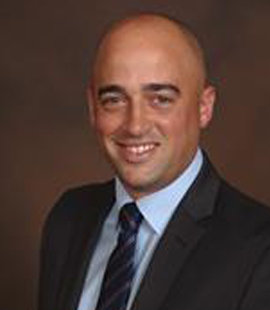 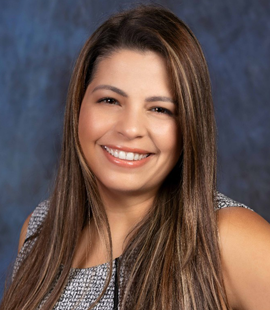 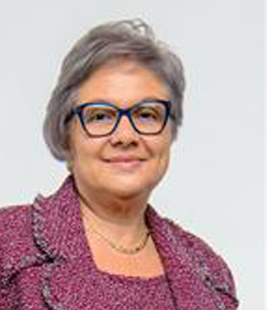 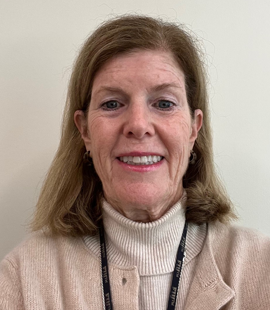 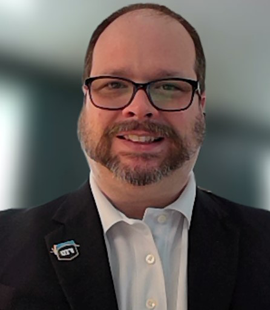 Abilene Pinzon
Director, Academic Support Services
Florida International University
Robert Gutierrez
Associate Vice President, Research, Office of Research and Economic Development & University Graduate School, FIU
Maureen Pelham
Director, Research Development, Director of Postdoctoral Scholar Services
Florida International University
David W Driesbach
Assistant Vice President, Research Florida International University
Yesim Darici
Professor of Physics, and Associate Vice Provost for Faculty Development and STEMM
Florida International University
The Structure and Priorities of Researchers’ Scholarly Profile Maintenance Activities: A Case of Institutional Research Information Management System
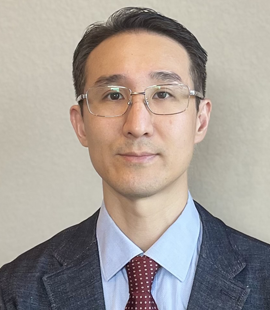 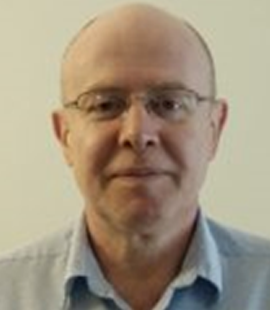 Besiki Stvilia
Professor
Florida State University
Dong Joon Lee
Associate Professor
Texas A & M University
Lunch
Our Sponsors
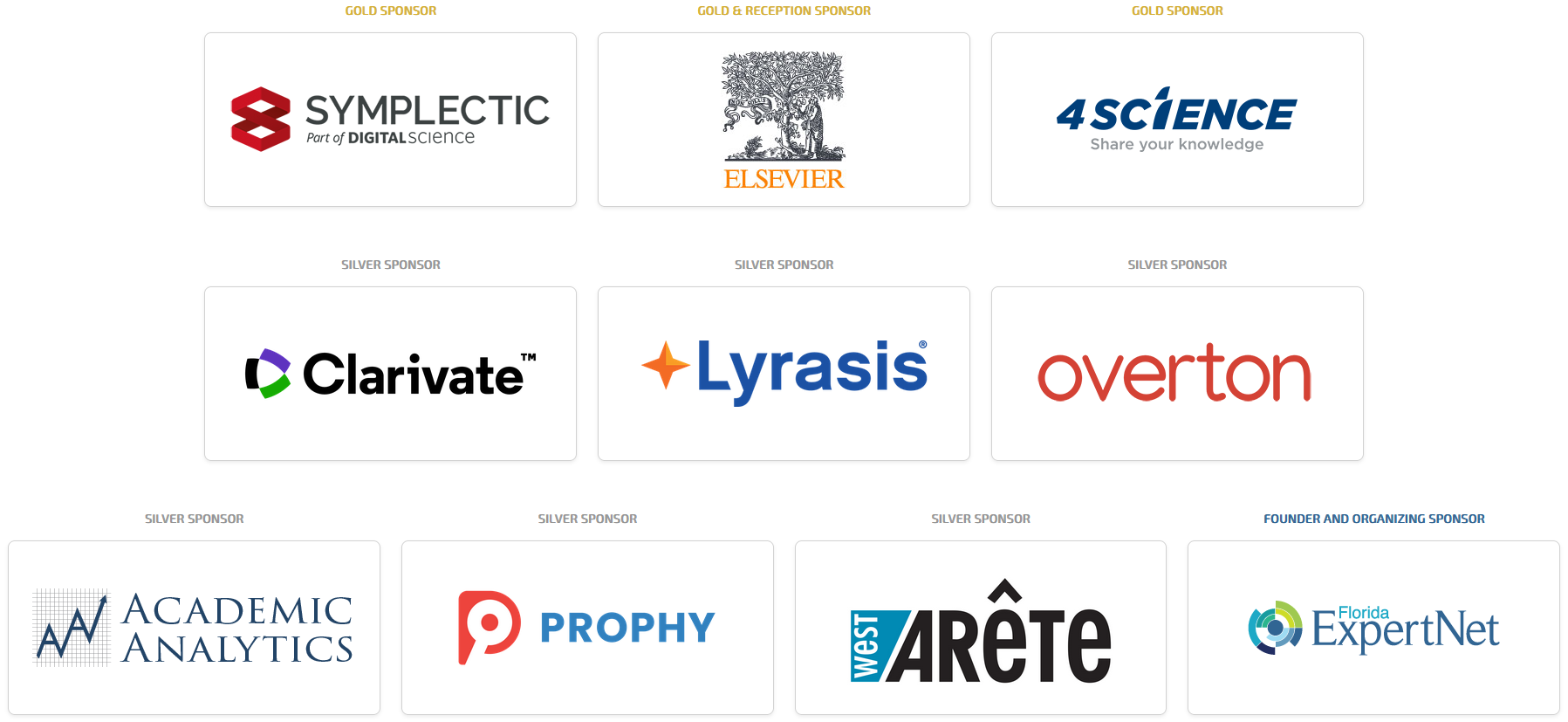 Keynote: Building an Ecosystem of Innovation in Ohio 
and Beyond
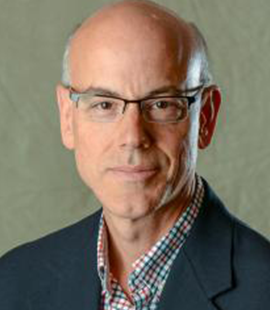 Jeff Agnoli
Senior Liaison, Ohio Innovation Exchange 
Ohio Department of Higher Education
Meet Our Gold Sponsor:
Symplectic, Part of Digital Science
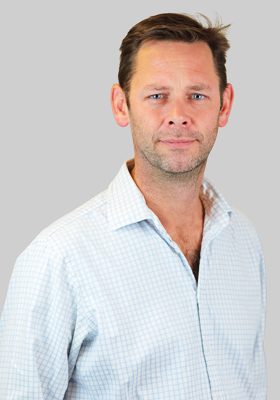 Nick Anderson
Senior Product Manager
University Expert Web Portal as a Sustainable Part of the State-wide Innovation Ecosystem
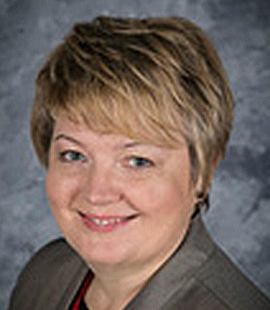 Iryna V Lendel
Senior Director of Regional Economic and Community Development 
The W. E. Upjohn Institute for Employment Research
Meet Our Silver Sponsor:
Lyrasis
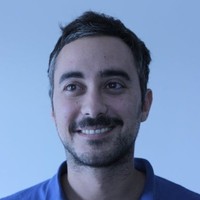 Michele Mennielli
Senior Global Strategist
Break
Our Sponsors
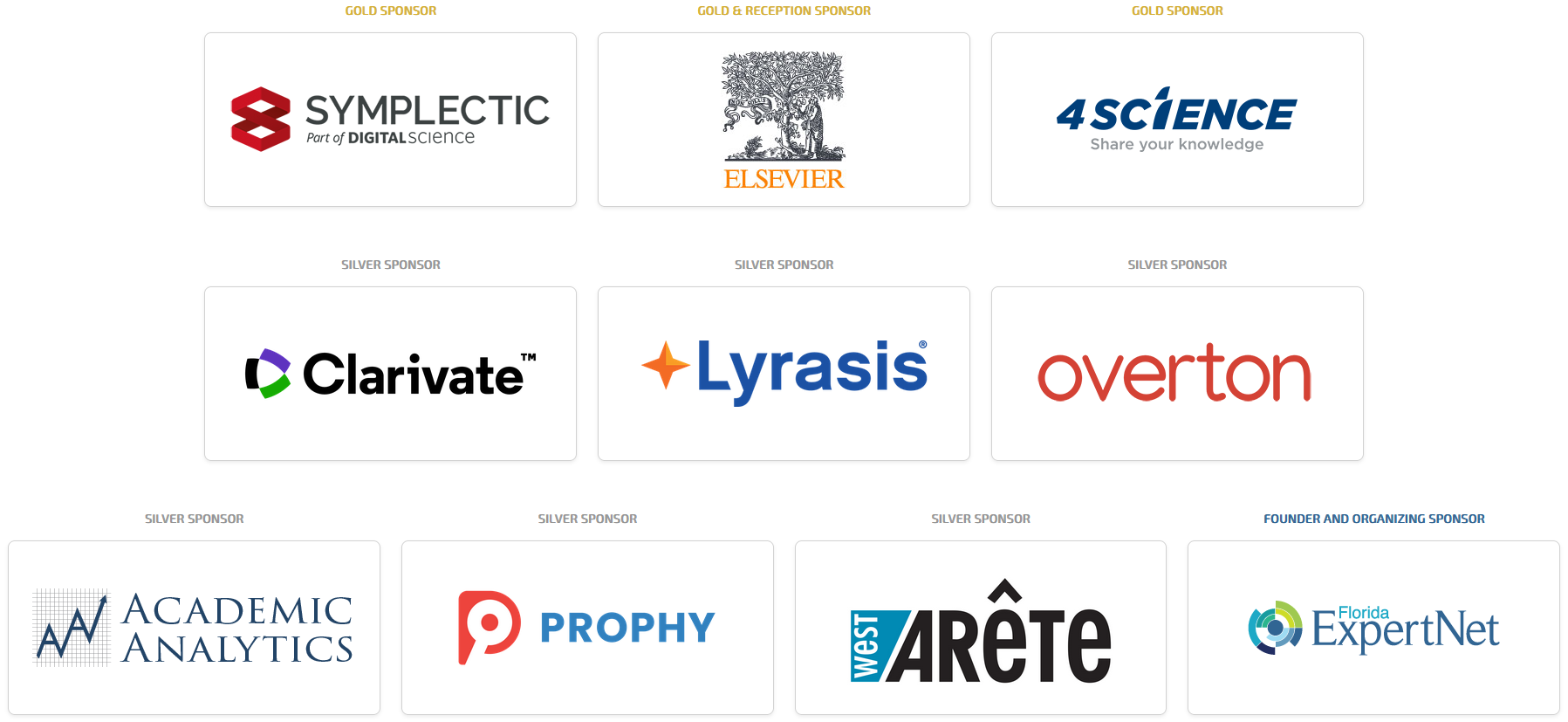 Focusing Discovery and Awareness: The Use of RIM Systems for Internal and External Research Communication Initiatives
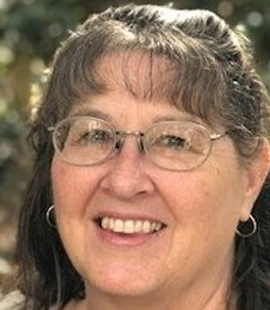 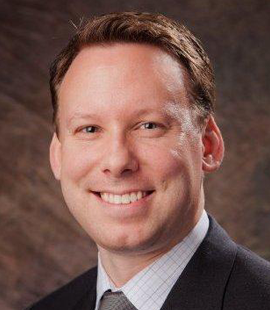 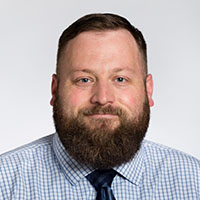 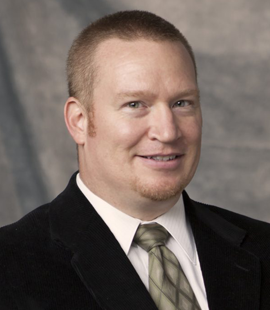 David Scherer
Customer Consultant, Pure and Data Monitor
Elsevier
Baron Wolf
Assistant Vice President for Research & Director of Research Analytics, and Chief of Staff, Office of the Vice President for Research University of Kentucky
Mark Zulauf
Researcher Information Systems Coordinator
University of Illinois Urbana-Champaign
Bonnie Crotty Nelson
Proposal & Information Specialist Research Triangle Institute
Meet Our Silver Sponsor:
Academic Analytics
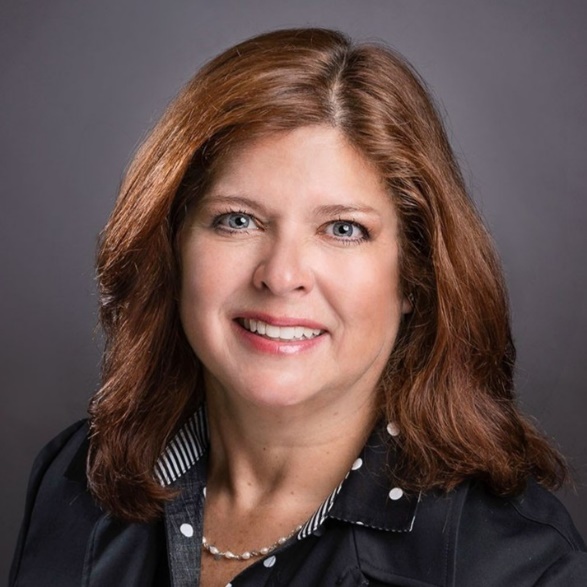 Stephanie Faulkner
Vice President for Product Development
Closing
Our Sponsors
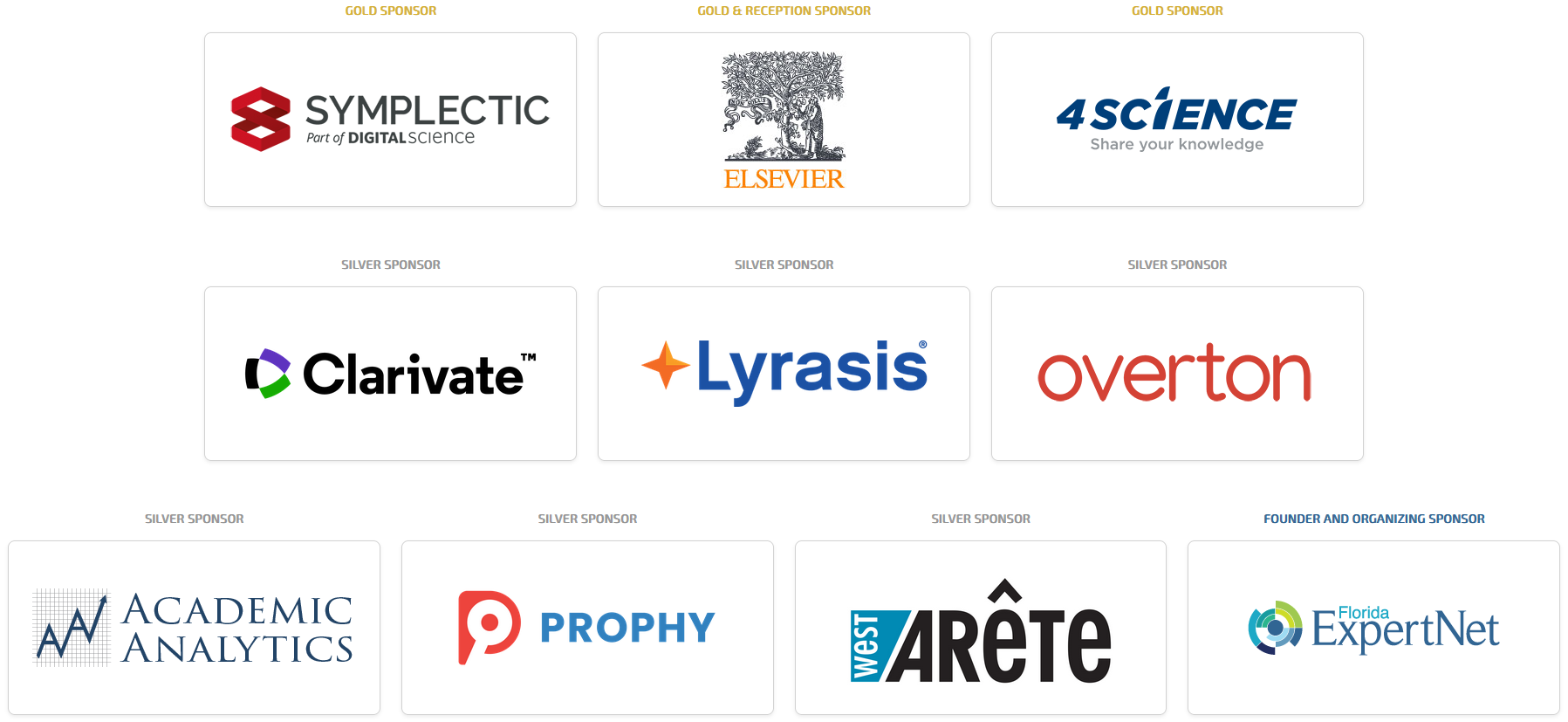